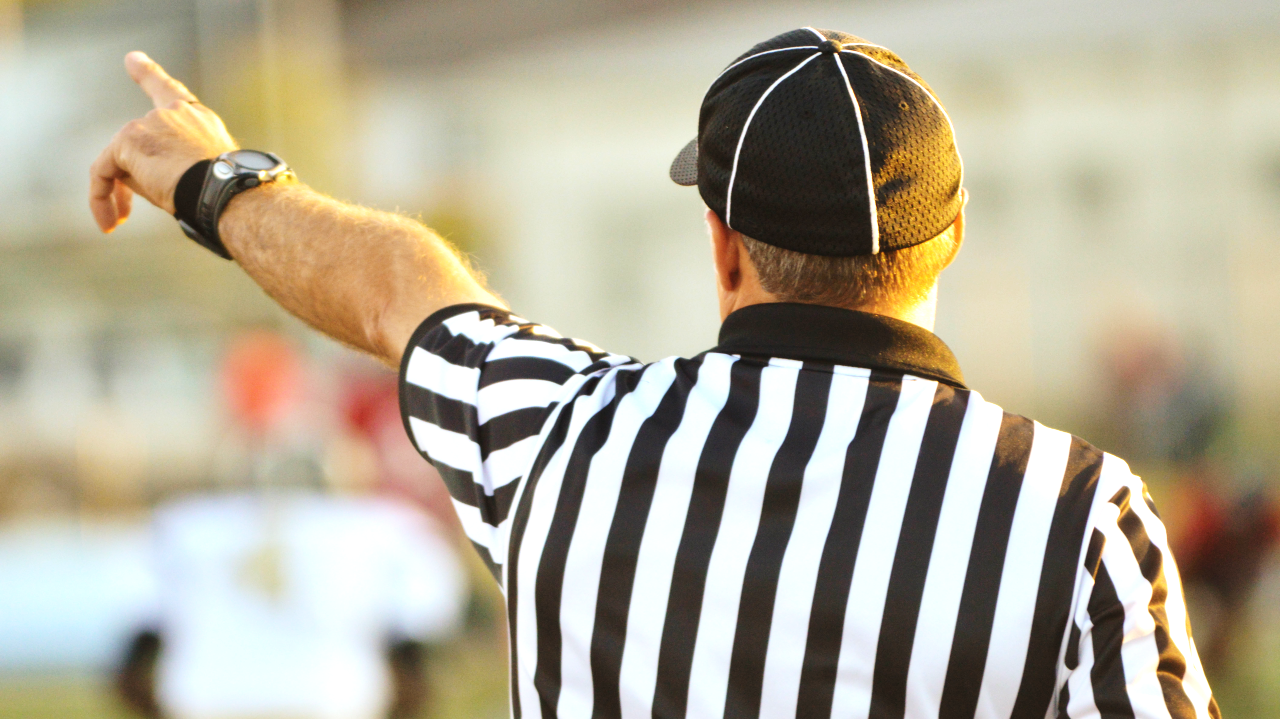 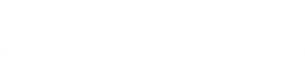 Financování sportu
Pavel Šimoník |  Červenec 2017
Parametry projektu
Cíl projektu
Zjistit názory na financování sportu v ČR  a  postoj ke korupci ve sportu


Cílová skupina
Reprezentativní internetová populace ČR 15 až  59 let, podle pohlaví, věku, vzdělání,  kraje a velikosti bydliště
 
Detaily terénního šetření
Metodika: CAWI dotazování
Počet realizovaných rozhovorů: 611
Termín sběru dat: 27. 6. – 8. 7. 2017
Výběr: kvótní
Data: nevážená

Použité fotografie: Nathan Shively on Unsplash (titulka) a Mpho Mojapelo on Unsplash
2
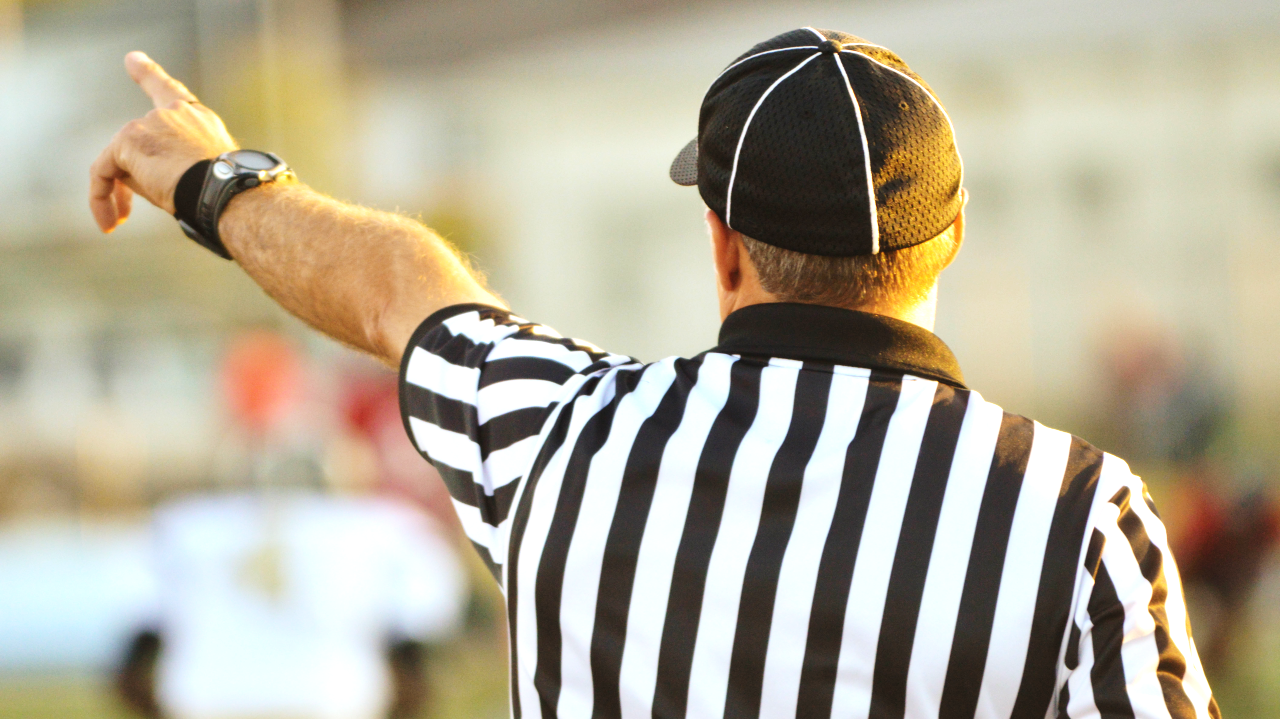 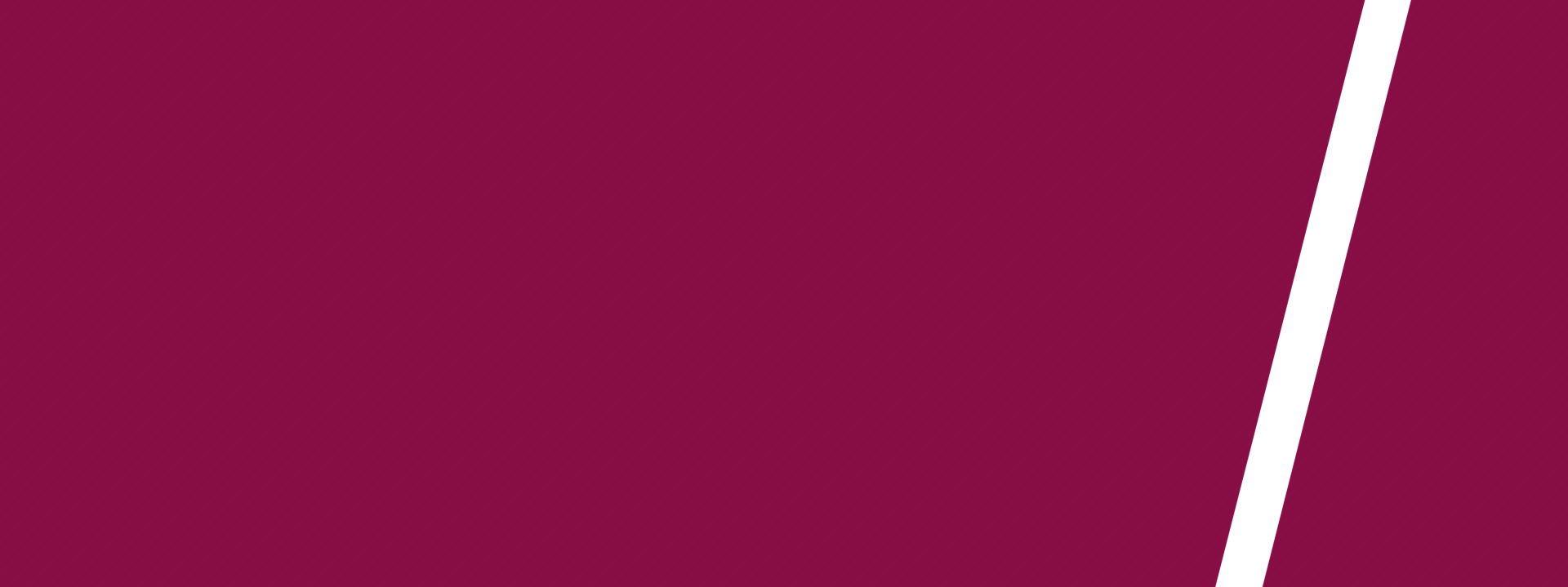 Shrnutí
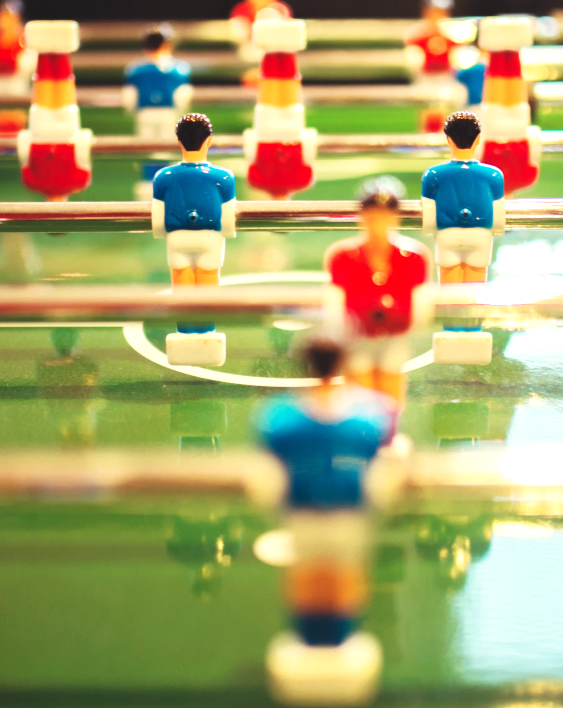 Shrnutí
Jednoznačně převažuje názor, že se stát má podílet na financování sportu.  
Nicméně o efektivním využití vložených prostředků lidé spíše pochybují. Každý druhý se domnívá, že státní finance nejsou využívány účelně. 
Informovanost o tom, kolik stát na sport reálně přispívá je však nízká. Lidé buď nevědí nebo odhadují nižší částky. Správnou odpověď uvedl  pouze 1 z 10 dotázaných (tj. 15 až 20 mld. Kč ročně).
Převážná většina lidí (84 %) se rovněž domnívá, že současný systém financování sportu umožňuje korupční jednání.
4
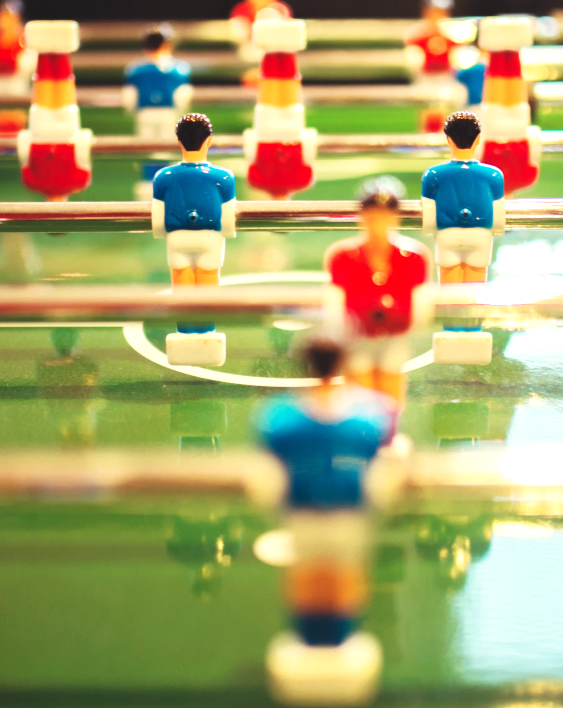 Shrnutí
Za nejzávažnější korupční jednání v oblasti sportu lidé pokládají jak ovlivňování přerozdělování dotací, ať už ze strany politiků nebo funkcionářů, tak netransparentní financování sportovních organizací a spolků. Za zvláště závažné korupční jednání považují rovněž kupování sportovních utkání a zápasů.  
Jako méně zásadní je vnímáno uplácení trenérů, sázkařské podvody nebo neprůhledné financování velkých sportovních akcí. 
Za sport, ve kterém se odehrává nejvíce korupčního jednání, je jednoznačně  pokládán fotbal. Zřejmě také proto, že fotbalové korupční kauzy jsou v současnosti nejvíce medializovány.
5
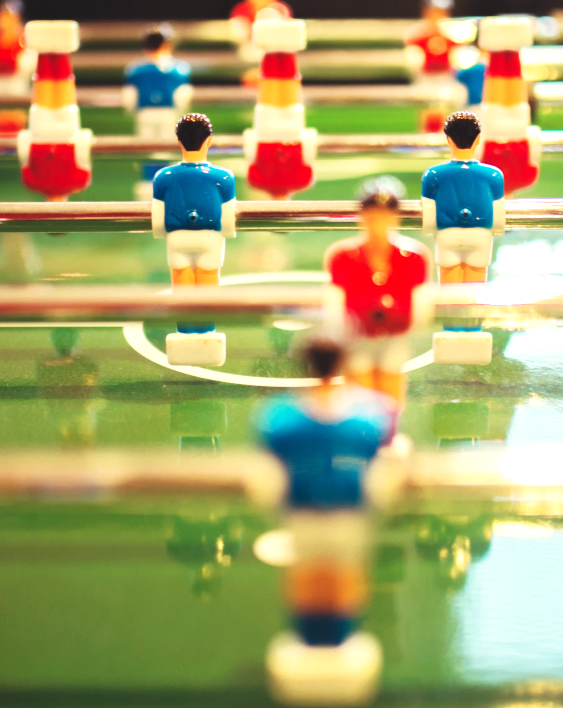 Shrnutí
Přímo nebo zprostředkovaně se s korupčním jednání ve sportovním prostředí setkalo 14 % dotázaných. Není překvapivé, že častěji mají tuto zkušenost aktivní sportovci nebo rodiče dětí, které se věnují organizovanému sportu. 
3/4 lidí, kteří by se s korupčním jednáním ve sportu mohli setkat, však nevědí, na koho by se v takovém případě měly obrátit.
Také proto by stejný podíl lidí uvítal, pokud by existovala nezávislá anonymní telefonní linka, kam by své podněty ohledně korupčního jednání ve sportu mohli zavolat.
6
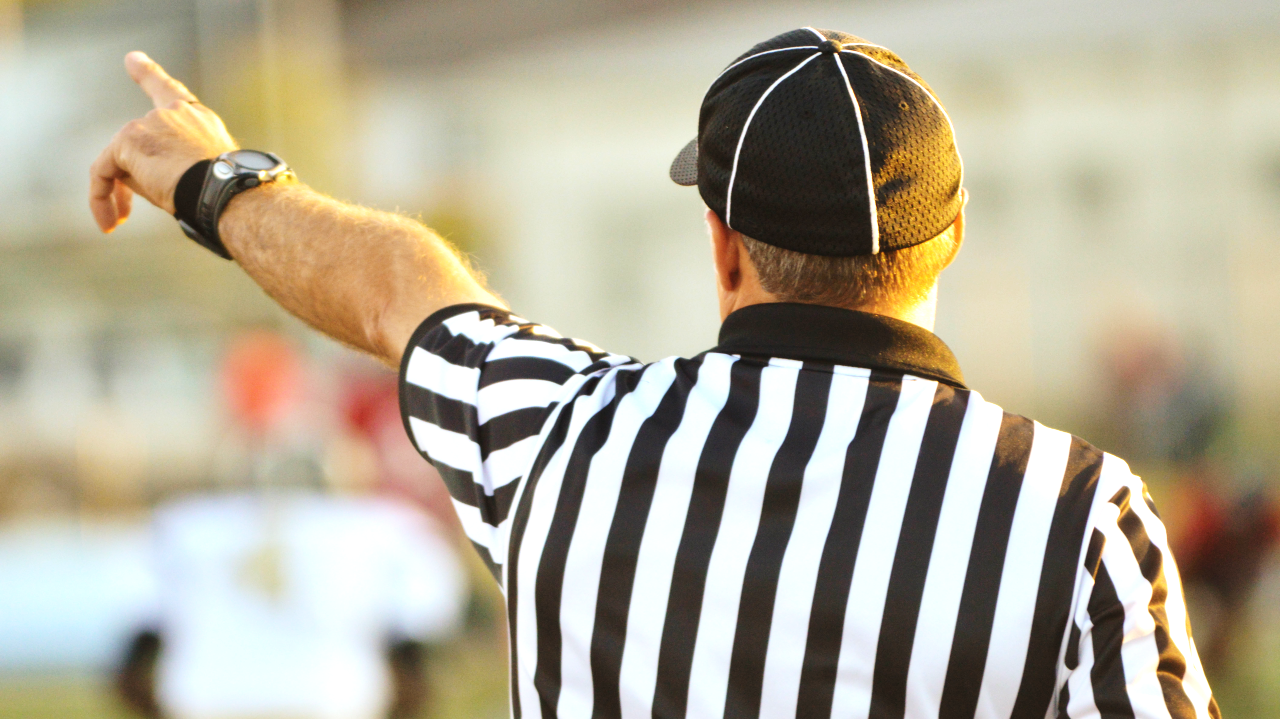 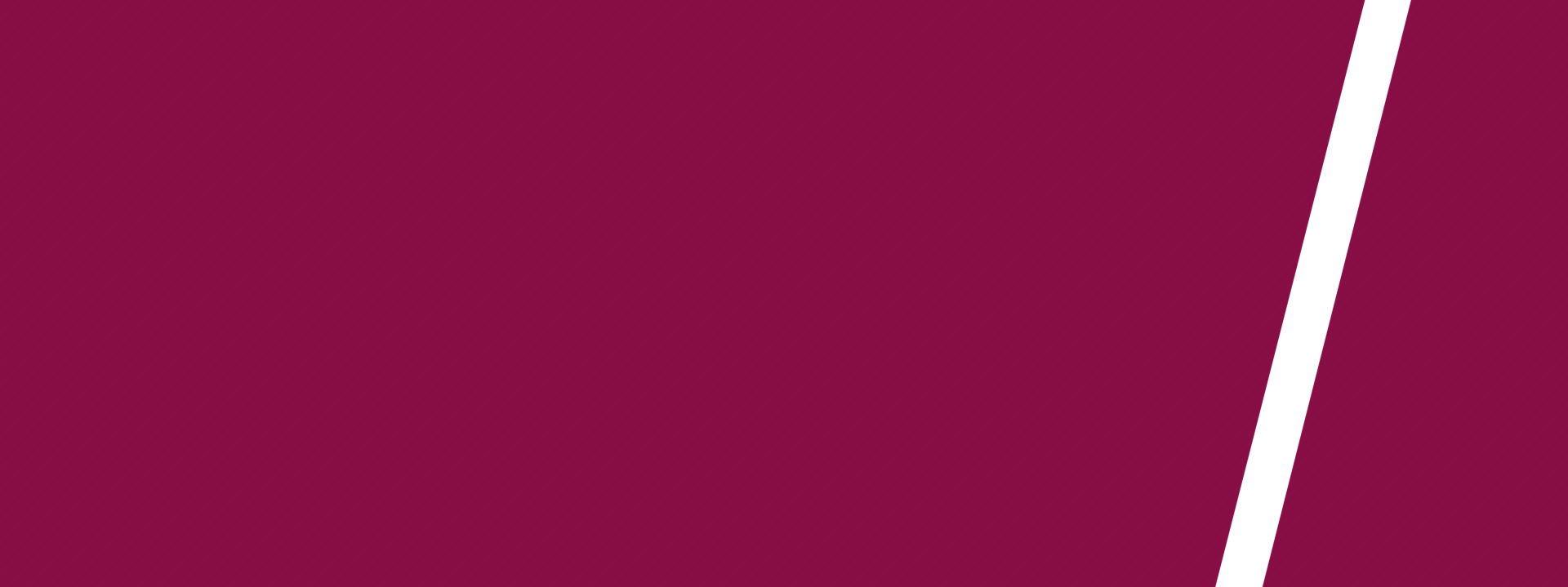 Výsledky
Stát se má podílet na financování sportu
Naprostá většina dotázaných (87 %) míní, že stát má být zapojen do financování sportu.

Intenzivněji  s tím souhlasí muži než ženy, Pražáci a aktivní sportovci.

Menší míru souhlasu projevují lidé, které sport vůbec nezajímá a lidé z nižších příjmových skupin.
8
Efektivita vložených prostředků je sporná
Více než polovina lidí (56 %) se domnívá, že státní peníze nejsou v oblasti sportu vynakládány efektivně. 

Polovina aktivních sportovců z organizovaného sportu naopak míní, že státní peníze jsou na sport vynakládány efektivně. 
Na druhou stranu v řadách trenérů a funkcionářů převažuje opačný názor (65 %).*
*nízký počet (n=20)
9
Lidé nemají jasnou představu, kolik stát na sport přispívá
Představy o tom, kolik stát ročně věnuje na sport jsou značně rozdílné. 
Správnou odpověď uvedl jen 1 z 10 dotázaných (15-20 mld. Kč)
Polovina dotázaných míní, že ročně stát na sport přispěje 2 až 10 mld. Kč. 
Pětina míní, že se státní roční příspěvek pohybuje někde mezi 11 až 20 mld.  Kč. 
3 z 10 dotázaných přiznávají, že vůbec nevědí. 
Nižší částky odhadují mladší generace (15 až 29 let) a vyšší částky zase lidé s VŠ vzděláním.
10
Velká většina občanů míní, že současné financování sportu umožňuje korupční jednání
8 z 10 lidí se domnívá, že současné financování sportu umožňuje korupční jednání.
Intenzivněji jsou o tom přesvědčeni muži a lidé ve věku 45 až 59 let. 
Lidé, které sport vůbec nezajímá, toto častěji nedokáží posoudit.
11
Ovlivňování přerozdělování dotací je vnímáno jako celkově nejzávažnější korupční jednání
Ovlivňování přerozdělování dotací pokládají 3 z 10 dotázaných za vůbec nejzávažnější korupční jednání.
Podobně je vnímaná i závažnost kupování zápasů. Na prvním místě ji uvádí 27 % dotázaných. 
Za třetí nejzávažnější korupční jednání je považováno netransparentní financování sportovních organizací.
12
Nejvíce korupce je ve fotbale
Téměř 9 z 10 respondentů považuje fotbal za sport, který je nejvíce postižen korupcí. 

Ženy častěji také uvádějí lední hokej.
13
Na výběr sportu mají korupční kauzy jen omezený vliv
Znalost korupčních kauz ve sportu nemá významnější vliv na výběr sportu.

Téměř 2/3 lidí, kterých se výběr sportu nějak dotýká,  nejsou korupčními kauzami při volbě vlastní sportovní činnosti ovlivněni.
14
Přímou nebo zprostředkovanou zkušenost s korupcí má 14 % dotázaných
Většina lidí se s korupcí ve sportu osobně ani zprostředkovaně dosud nesetkala.

Častější zkušenost, ať už zprostředkovanou nebo vlastní, s korupcí ve sportu mají aktivní sportovci (cca 1/5), sportovní funkcionáři (cca 1/2)* a rodiče, jejichž děti provozují organizovaný sport (cca ¼).

*nízký počet (n=20)
15
Lidé nevědí, na koho se obrátit, když se setkají s korupcí ve sportu
¾ dotázaných by nevěděly, koho vyhledat v případě, že by narazily na korupční jednání ve sportu.

Téměř 4 z 10 sportovců,  kteří aktivně provozují z organizovaný sport by naopak věděli, kde mohou korupci ve sportu oznámit.
16
Zavedení anonymní telefonní linky pro oznámení korupce ve sportu by bylo prospěšné
¾ lidí by uvítaly anonymní telefonní linku, na kterou by mohly volat podněty souvisejícís korupcí ve sportu.
17
Vztah ke sportu
Aktivní organizovaný sport častěji provozují muži než ženy, stejně tak je větší podíl mužů mezi fanoušky.
Ženy mají zase častější zkušenost se sportem skrze děti.  A rovněž je mezi nimi větší podíl těch, které se o sport vůbec nezajímají. 
Každý druhý dotázanýs vysokoškolským vzděláním aktivně provozuje neorganizovaný sport.
18
Realizátor projektu
Pavel Šimoník
Ředitel výzkumu
+420 ​724 433 819
simonik@stemmark.cz